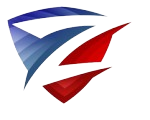 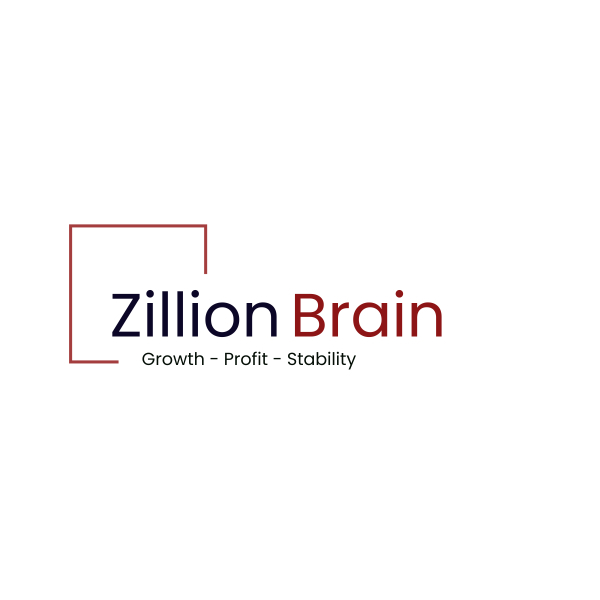 ZillionBrainServing Industry Desires –Experience WOW
Date : 16.04.2024 – R1                                                                                         www.zillionlink.in
Insight
01
Establishment Year
What we Do ?
FY2022 . Inaugurated by Mr. Sunil Dhole ( Wel known scientist )  , Mr. Akimichi Kurihara  ( Zenwaves Japan ) & Mr. Sanjay Pawar ( Cyber Security Expert Japan  )
EMS Process Trainings , Quality Improvements , Cost reduction ,
 Productivity Improvement , QMS Certifications , Induction  
 Programs , Onjob trainings , 5S , Lean , P&L & TPM assesments , 
 implimentation / certifications & Business consultation 
@ Electronic Industries    
 
 Note : We provide skilled manpower for Electronic Industries
02
From the desk of CEO
Whether looking to streamline functions for your business or seeking ways to improve the Top Line and Bottom Line of your business?. We have started delivering all these models when our associates decided to make expensive education to more affordable, practical, time efficient and entertaining. Education should not waste your time with knowledge that is only useful in an exam or audits. It should make you better in practice.

In all our educational packages, you will learn the best practices in the application of process and continual improvement methodologies with the objectives of driving sustained transformation and ensuring continuous incremental improvement in your business processes.

Operational Excellence is not a toolbox, it's a way of thinking, living, and acting in a business
Skilling/Upskilling Services
Consultation
Product Innovation
Business Consultation :
Green Energy Solutions 
SMART Cities 
SMART Health 
SMART Agriculture
Plant & Process setup – Electronic 
      Manufacturing Services 
HR policies 
Startup Establishment / Incubation support
IATF 16949 : 2016 
Mergers & Aquisitions
Project consultation for EMS
BoM Cost reduction
Quality & Kaizen Culture development
Business Development
Associations & Advisory bodies
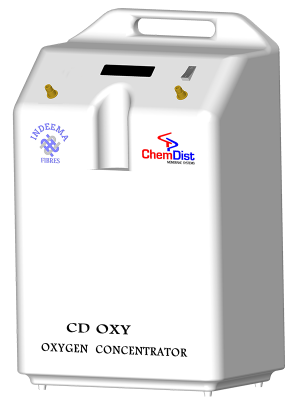 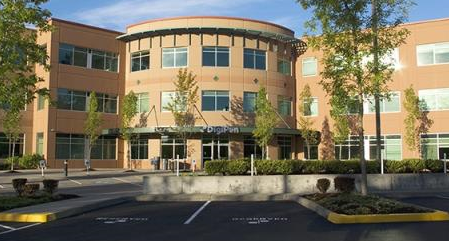 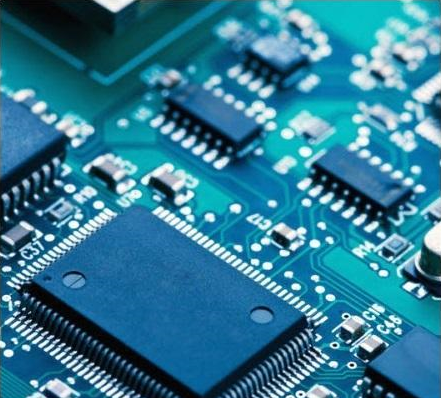 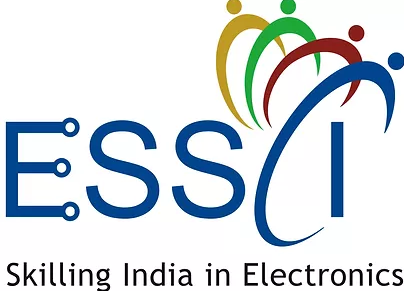 Incubation support 
Chemdist Solutions & IIT Guwahati
ESSCI – Electronic Sector Skill Council Of India
Yelson Technologies &
Sun C
Zenwaves Japan 
New Product entry
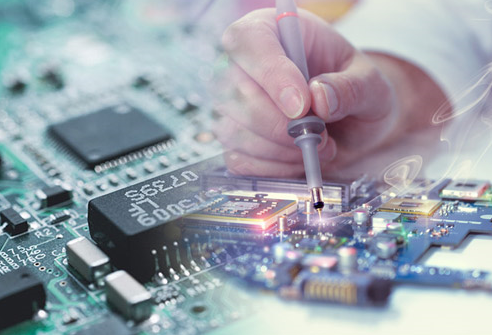 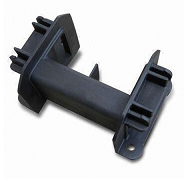 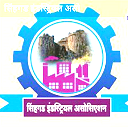 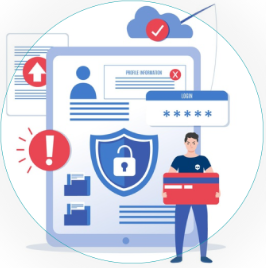 Securlichi Solutions
Cyber Security
Megha Embedded Solutions
Sinhgad Industrial Association
Plastic moulding & Wire harness Mfg Unit - Anuj Industries
Milestones : Last 365 days
2000 +
Satisfied Participants
200 +
Placements
040 +
Projects ( PQCDMS )
008 +
QMS Certifications
002 +
EMS Process setups
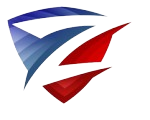 Thanks!
Any questions? 
You can find me at gajanan@zillionlink.in , connect@zillionlink.in , edu@zillionlink.in 
91 860 500 8590
91 914 509 3943
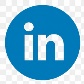 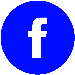 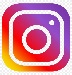 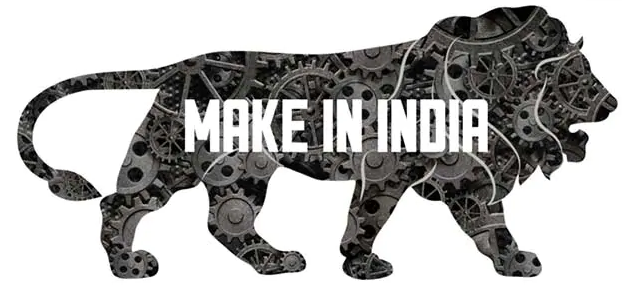 ZILLIONLINK PRIVATE LIMITED 
SN NO 44/19, Plot no 4, Office Unit 2, First Floor Darshana Building, Narhe Industrial Estate , Pune, Maharashtra, India, 411041 
GSTIN : 27AACCZ0407B1ZU , IEC : AACCZ0407B
About Zillion Group
Brand FLOW dedicated to the training and execution services of Industrial Psychology, Counselling Psychology and Value Education to Electronic Sector.
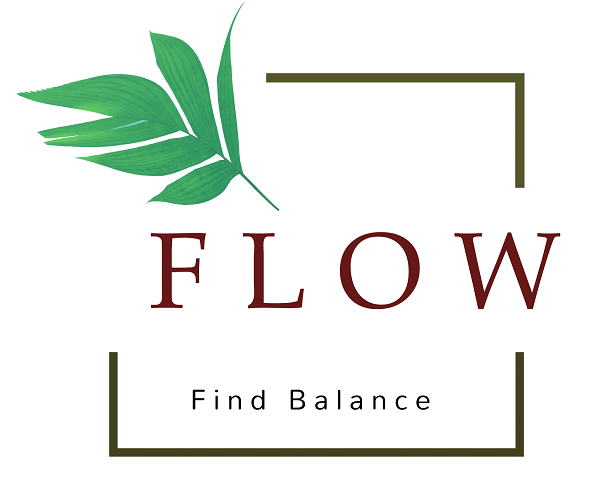 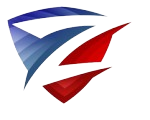 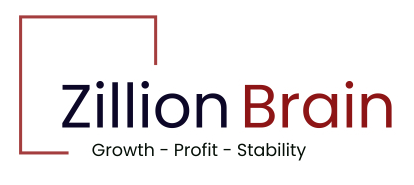 Brand ZillionBrain offering skilling and upskilling services to Electronic Educational Institutes, Electronic Manufacturing Services and Electronic Start-ups
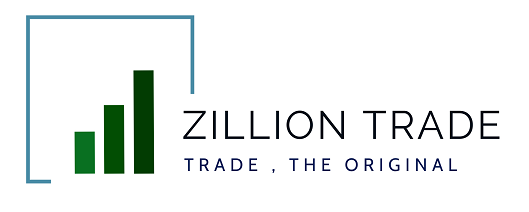 Brand Zillion Trade is dedicated to trading of electronic components, devices and gadgets for Indian and overseas market
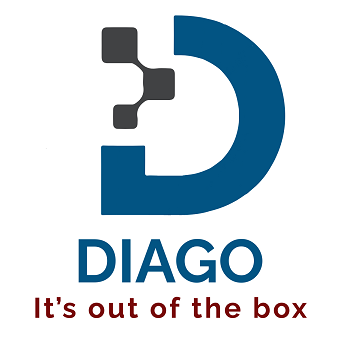 Brand Diago offering Innovative product development services to Indian and overseas market .